Emergency Response Planning Scott Landrigan 2-22-16WSD Facilities and Safety
District Level
Current systems 
Each school is operating under their own independent program
No unified approach
No direction from district on EAP

District Policy (in Draft) 
New procedure is in draft 
Standardizes response and planning 
Organizes plans at each school
Ensures all schools have required content in plans
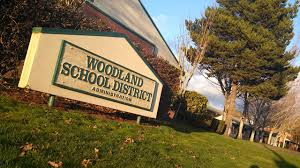 District Level
Adopting Standard Response Protocol (SRP)

Benefits of SRP 
Standardized vocabulary
Continuity of expectations
Simpler process to drill

Four specific actions
Lockout
Lockdown
Evacuate 
Shelter
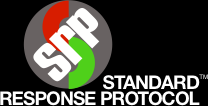 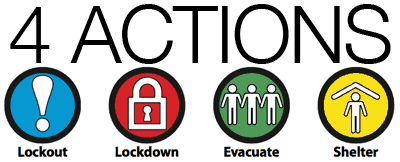 District Level Standard Response Protocol
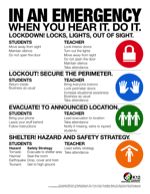 Lockout  - For threats outside the school building 
Dangerous animal on school grounds
Criminal activity in the area 
Civil disobedience

Lockdown - Threat or hazard inside the school building. 
From parental custody disputes 
Intruders, active shooter 
Lockdown uses classroom security to protect students and staff from threat.
District Level  SRP Continued
Evacuate - Called when there is a need to move students from one location to another. 	
Floods, gas leak, fire etc.
Always accompanied by “Evacuate to “ (a location)

Shelter - When the need for personal protection is necessary. 
Training should also include  spontaneous events such as tornado, 
Earthquake 
Hazmat.
District Level
District Umbrella 
Assigns responsibility to each school 
Includes, DO, LRA, COOP, team ETC

Identifies Roles and responsibilities 
Incident Commander
Recorder 
Medical 
Student care (teachers and Student teachers)
Liaison 
Public relations 
Building Safety 
Search and rescue
District Level Activities
Bussing and Reunification Plan 
Establish MOU’s with local agencies

Define strategy and procedures for campus access 
Establish secure school program during school hours  

Define training needs for substitutes
How are substitutes trained in the event of an emergency 

Managing special needs 
Define procedures for managing special needs student.
School Level Planning
Managing absentees
Reassigning responsibility
Ensuring subs have the required information  in the event of an emergency
Campus access control 
Visitor 
School access 
Training of staff 
When the staff should be trained 
What the training should include 
Drills
Schedules, (when to drill)
Quantity (how many) 
Critique, managing deficiencies, corrective action
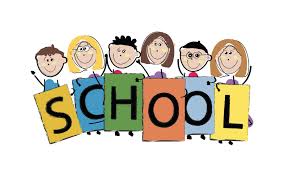 School Level Planning
Probability Model – Assesses extent of the emergency 
Probability – How often, what’s the likelihood 
Magnitude – The extent of the damage 
Time – How much notice will we have 
Duration- how long will the event last
Emergency Response Plan’s 
Location of the plans 
Contents - what is included in the plan 
Communication Procedures 
Devices to use in an emergency 
Location of devices  
Identification of special frequencies or channels
School Level Planning
Special needs 
Managing special needs persons 
Temporary injuries how do we track 
 
Visitors
Procedures for visitors to the school 
Sign in sheets 

Substitutes 
Training
School Level Planning
Health room activities 

Grab and go bag
Medications 
First aid
Appendix to the Emergency Response Plan
Maps of buildings
List of staff 
List of students 
List of first aid providers
Drill schedules 
Drill critiques
Grab and go bag contents 
Substitute instructions 
Duties and responsibilities 
Classroom attendance roster
Reunification plan